Figure 1. The northern England and southern Scotland region showing the available long period (750 s) ‘Iapetus’ ...
Geophys J Int, Volume 167, Issue 2, November 2006, Pages 613–625, https://doi.org/10.1111/j.1365-246X.2006.03128.x
The content of this slide may be subject to copyright: please see the slide notes for details.
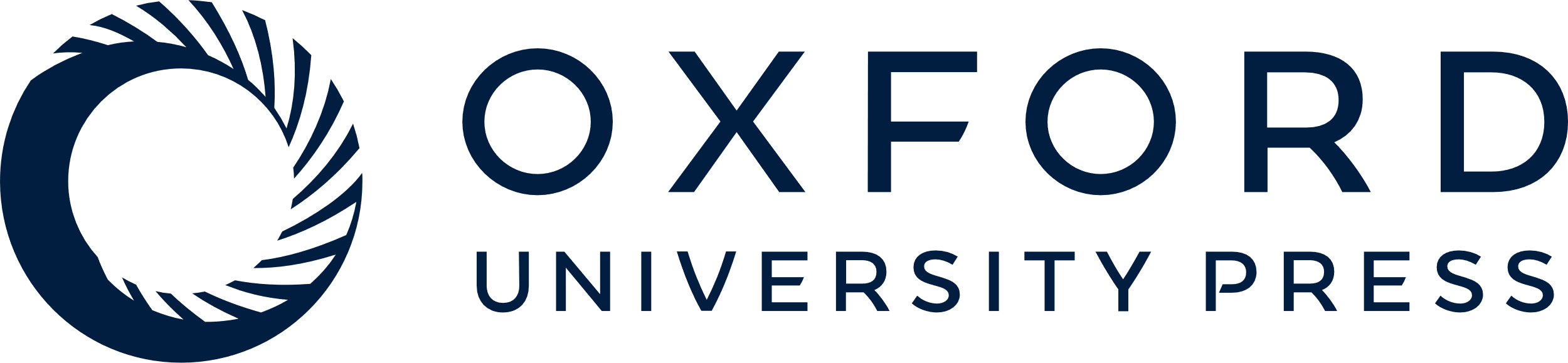 [Speaker Notes: Figure 1. The northern England and southern Scotland region showing the available long period (750 s) ‘Iapetus’ Magnetotelluric data set. Also shown are three profiles A—Central Scotland; B—Northumberland Trough (NT) and C—Galloway. AB is the Alston block; bold dot and dash lines indicate major faults.


Unless provided in the caption above, the following copyright applies to the content of this slide: © 2006 The Authors Journal compilation © 2006 RAS]